Identity Management in Data Lakes
Marc Bowman												 Mb51@email.sc.edu
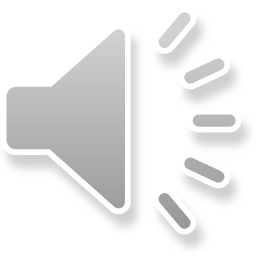 Importance
Data Lakes are a great resource for Organizations

Information is usually private and sensitive

Create a more secure Data Lake access control Model.
Marc Bowman												 Mb51@email.sc.edu
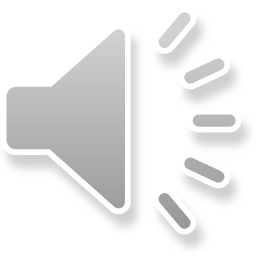 Three Challenges and Solutions
Lack of trust in Cross Data Lake Services
Attribute based access control can add services into circle of trust

Current Data Lake access control isn’t strong enough
The use of text files with attributes pertaining to requests

Multi-layer authorization for each data object
Current authorization models use redundant steps
Marc Bowman												 Mb51@email.sc.edu
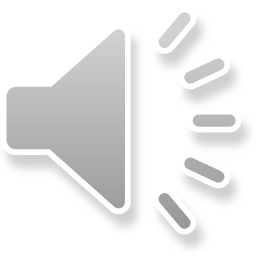 Conclusion
Create a better access control model for Data Lakes.



Thank You
Marc Bowman												 Mb51@email.sc.edu
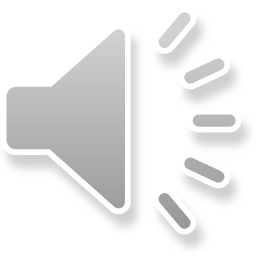